TeamHealth Retrospective
TeamHealth® Retrospective
STRATEGIC RETROSPECTIVE: A retrospective that aims to help teams reflect on their last quarter or release and improve the next one. Facilitated by certified AgilityHealth® facilitators.
Analyze real-time 
radar and textual responses. Have “real” conversations
Team members
complete the assessment on their laptop
Build actionable 
growth plan for
the team and for 
their leaders
STEP 1
STEP 2
STEP 3
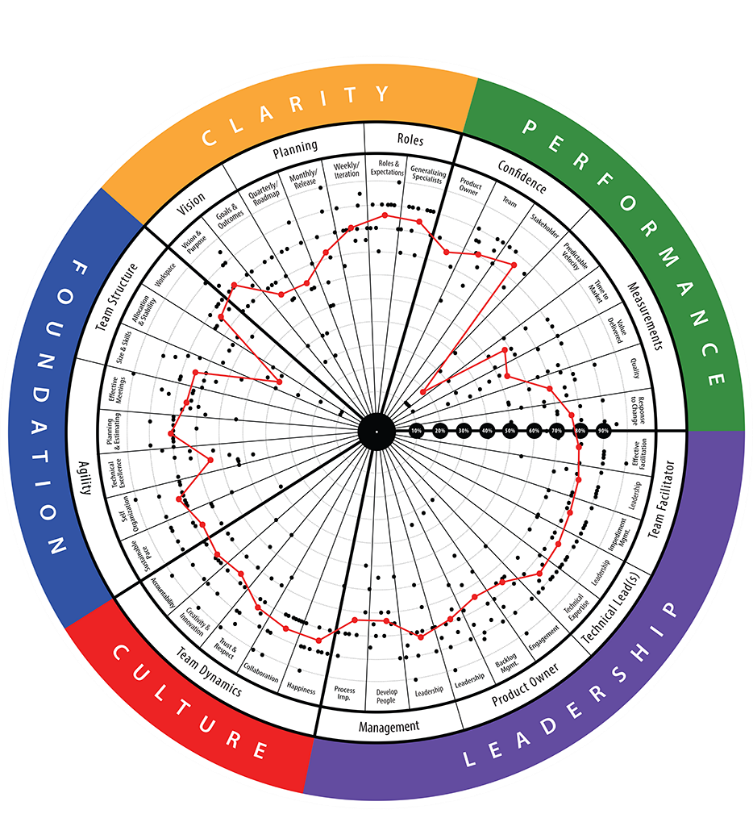 Duration: ~ 3 hrsRepeat: Every quarter/release/PI
Team Health Assessment – Three Hours
Part 1
BREAK 					        10 Mins
Part 2
Part 3
[Speaker Notes: Slide Purpose:  Provide the Agenda and Timebox's for the session, customize to remove part 1 if the team already completed the assessment ahead of time

Part 3 - Build 1 org growth item together with the team, then break them out into small groups to build the rest.]
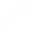 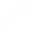 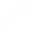 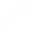 The TeamHealth® Radar
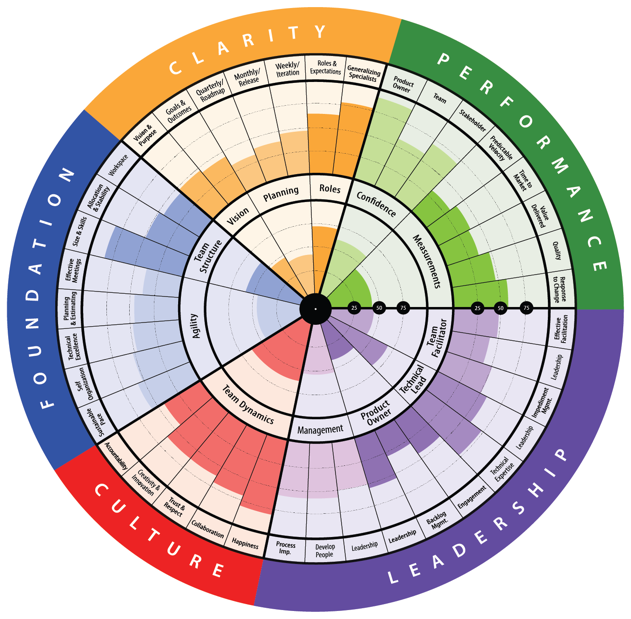 Leadership
Do we have the right Leadership for our team?  Are they supportive of continuous improvement practices and providing good governance, guidance and effective facilitation?
Culture
Is accountability being taken seriously? Is Collaboration valued and do the team trust and respect each other?  How good is the team and stakeholder engagement?
Foundation
Are the teams delivery capabilities sufficient and is the team structured appropriately for the needs of the backlog?  Are Quality, Planning, Agile practices where they need to be?
ClarityDo we have clarity on our vision and goals? Do we have clear plans? Do we understand our roles?
Performance – Quantitative (TH 4.0)
These performance results questions focus on hard data. How often does the team release to production?  How long does it take to recover from a quality issue? What is the story and feature cycle time?
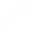 [Speaker Notes: Speaker Notes:-
Remind them to answer N/A only if the entire team agrees it’s N/A
Explain management is the person who provides their performance review
Touch at a high level on competencies if they have already seen the video, otherwise play the TeamHealth Overview Video, hide this slide
Leadership correlates to clarity, in order to improve clarity focus on leadership
Performance correlates foundation and culture, in order to improve performance you have to focus on those]
3 Minute TeamHealth® Overview Video
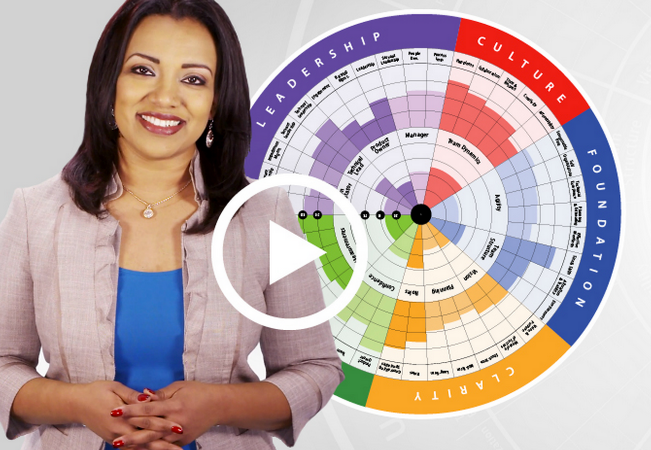 Watch the TeamHealth® Overview Video
5
[Speaker Notes: Slide Purpose:  This video introduces the AgilityHealth radar. If most of have already watched it, you do not need to show it again.]
Who’s Participates In A TeamHealth Retro
Team Members
Core members of team [SM, PO and Development Team]
Includes contractors who are members of your team
Does NOT include anyone who does not deliver as part of your team
Stakeholders
Do not attend the strategic retro session
Stakeholders are people who have a direct stake in the health and delivery of teams but are not part of the actual team [Product Mgmt., Team Leads, etc.]
Stakeholders receive a 2 question survey prior to the strategic retro and answers the following ?’s:
What is your confidence in the team?
Using a scale of 1 to 10; how likely are you to recommend working with this team to others?
[Speaker Notes: Speaker Notes:
Quick reminder of who participates and what questions their stakeholders received ahead of time]
TeamHealth® Team Norms For Today’s Retrospective
Be honest, but respectful
We will not leave without sharing what’s on our mind
All opinions and perspectives are valid
Enter comments as much as possible
Fully engage and refrain from multi-tasking
Growth Mindset - Stay above the Line
WHAT’S MISSING?
[Speaker Notes: Speaker Notes:-
Remind them to share feedback for each other in a way that’s honest but respectful, think of how they’d like to receive feedback
Cover all points on this slide, very critical
What’s Missing, don’t spend too much time here]
Let’s Get Started…
AgilityHealth® TeamHealth Assessment
All responses are anonymous
Facilitated by a certified AgilityHealth® Facilitator
Please include textual responses
50 Mins
Complete the TeamHealth Assessment
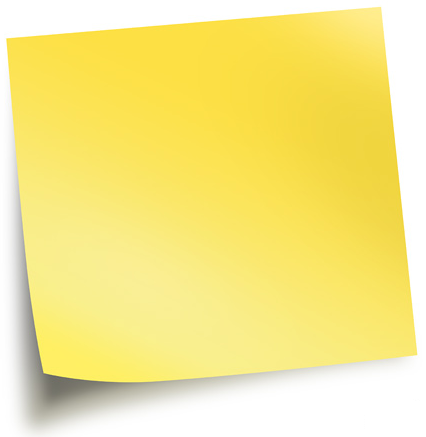 You have an email from ‘AgilityHealth’ with a link to the assessment in your inbox.

Notify [name] if you can’t find it via chat

Please provide textual responses, they’ll help with the analysis.

Please start with crawl, each statement builds on one another. So take your time
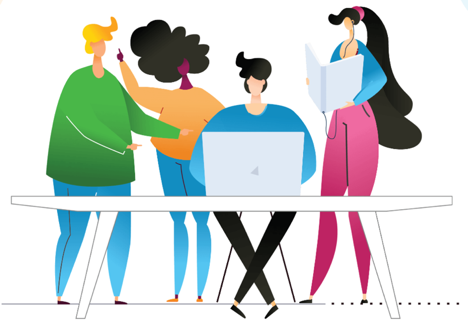 [Speaker Notes: Note to Facilitator, if someone can’t find their assessment you can send them the link or re-send the e-mail.]
10 Mins
Break
Analysis & Prioritize
Analyze the Radar, Textual Responses
Prioritize the Top Growth Items
Celebrate Strengths
Facilitated by a certified AgilityHealth® Facilitator
60 Mins
Facilitating Analysis conversations (part 2 & 3)
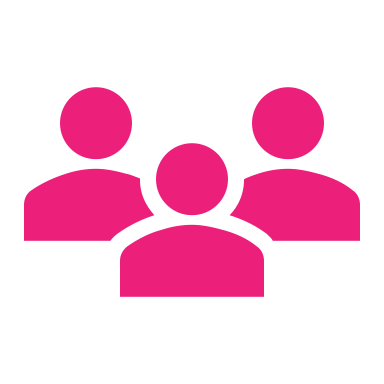 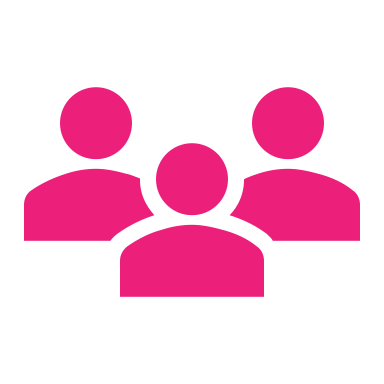 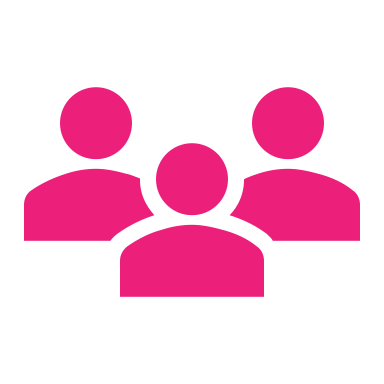 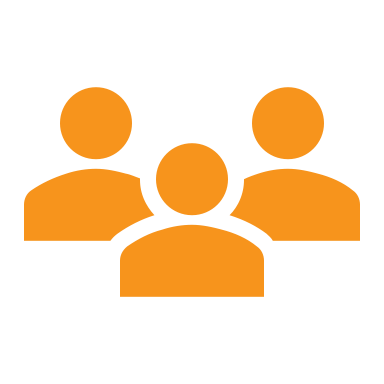 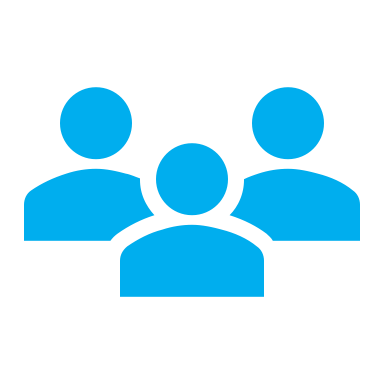 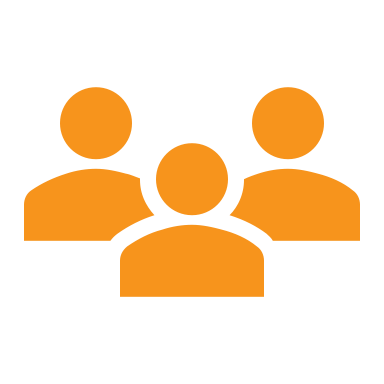 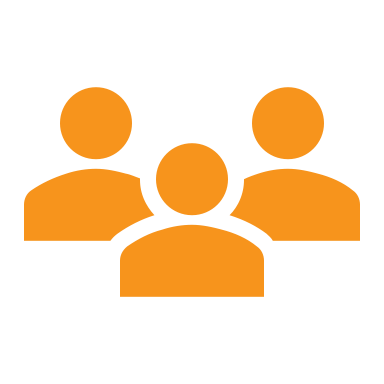 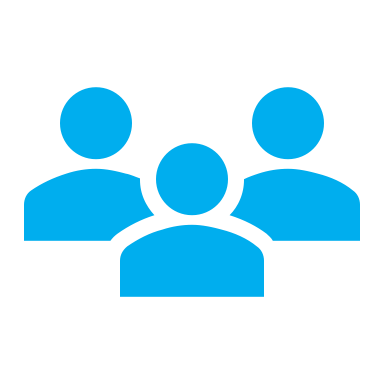 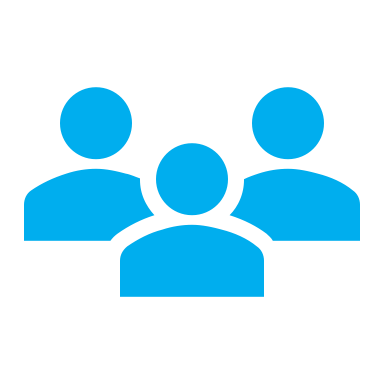 [Speaker Notes: Slide Purpose:  This slide provide AHF guidance on the facilitation of the Analysis Conversation]
Team Health Assessment – One Session – Three Hours
DONE!
Part 1
Part 2
Part 3
[Speaker Notes: Slide Purpose:  Provide the Agenda and Timebox's for a Individual Team Big Room  and Virtual Retrospective.  Note this agenda changes if the assessment is sent out and expected to be complete before the team meets for the AHR.

Part 3 - Build 1 org growth item together with the team, then break them out into small groups to build the rest.]
TeamHealth® Strategic Retrospective: What’s Next
Identify 2-3 Team Growth Items and any Organizational Growth Items
Engage in conversation about themes you are seeing
Prioritize – Vote on top items we want to work on & build actionable growth plan (breakout)
Team members
complete the assessment on their phone or laptop
Analyze real-time 
radar and textual responses. Have “real” conversations
Build actionable 
growth plan for
the team and for 
their leaders
STEP 1
STEP 2
STEP 3
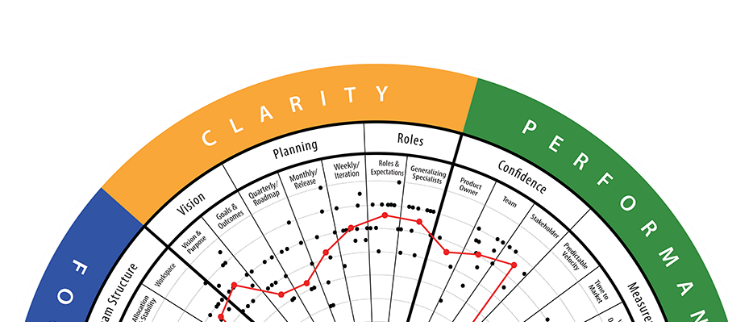 Duration: ~ 3 hrsRepeat: Every quarter/release/PI
[Speaker Notes: This is what’s happening today…]
Jot down the top growth items into Idea board
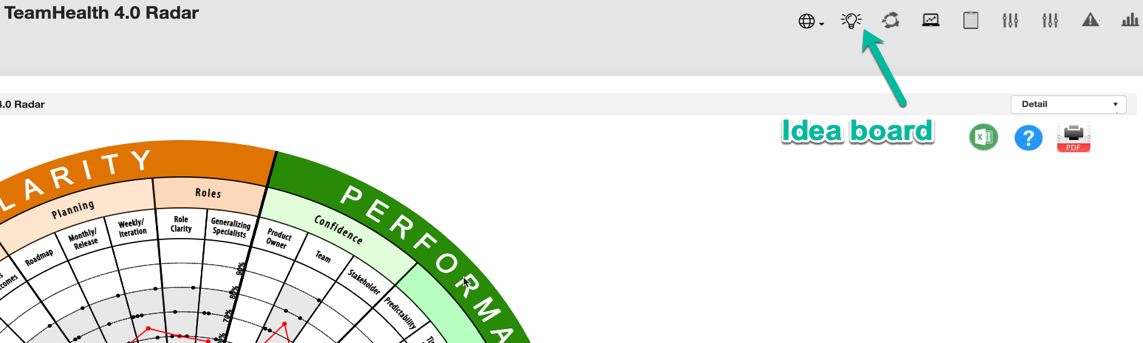 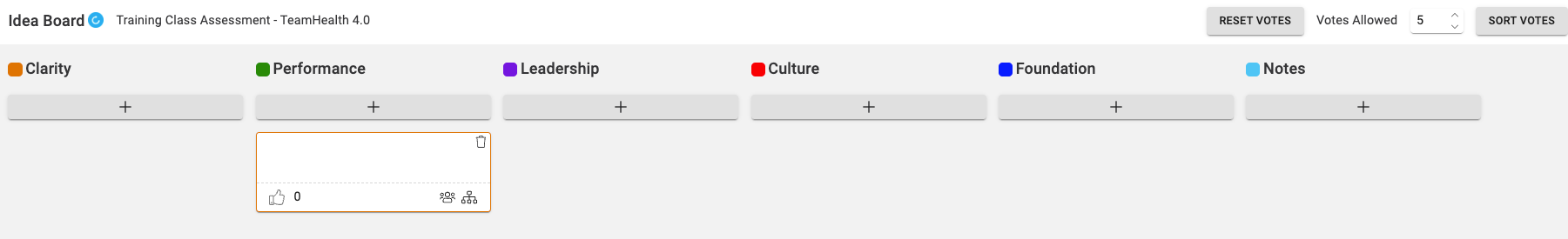 Breakout & Build Growth Items
Review how to build growth items
Build one growth item as a team
Breakout to build the remaining growth items
Facilitated by a certified AgilityHealth® Facilitator
55 Mins
Team Health Assessment – One Session – Three Hours
DONE!
Part 1
DONE!
Part 2
Part 3
[Speaker Notes: Slide Purpose:  Provide the Agenda and Timebox's for a Individual Team Big Room  and Virtual Retrospective.  Note this agenda changes if the assessment is sent out and expected to be complete before the team meets for the AHR.

Part 3 - Build 1 org growth item together with the team, then break them out into small groups to build the rest.]
Good Growth Items Are Like Good Stories
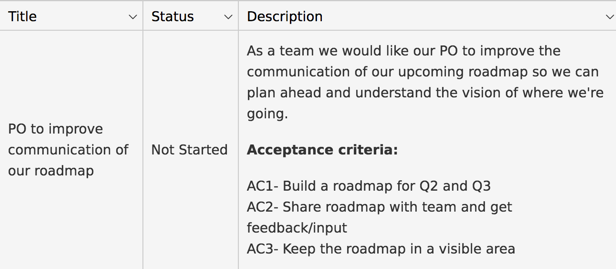 S
pecific
easurable
M
A
chievable
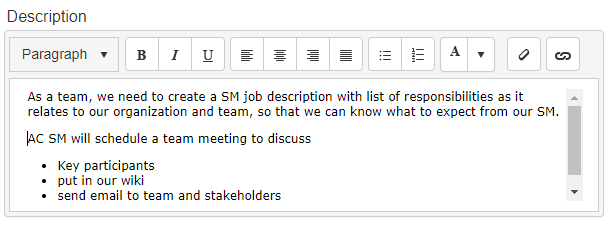 ealistic
R
ime-Bound
T
[Speaker Notes: .]
What Makes A Good Growth Item?
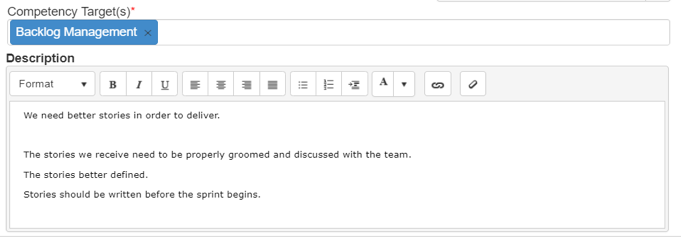 Not Good
Good
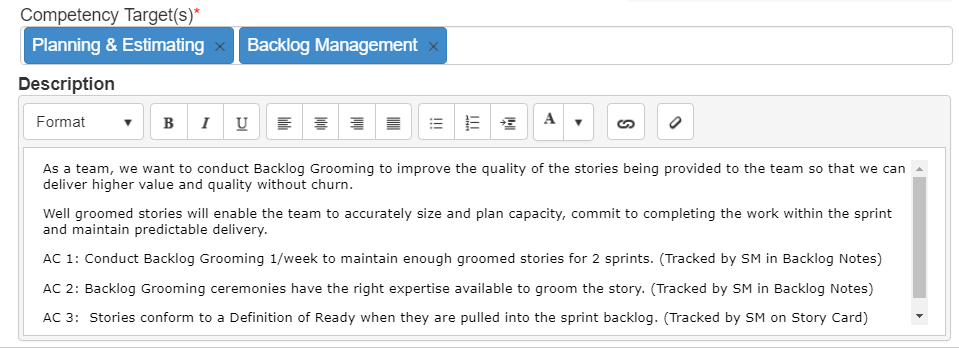 Written as a good user story 
      (INVEST or SMART)
Well defined acceptance criteria
Start Your Growth Journey - Visit Growth Portal
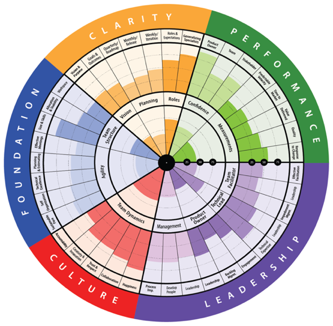 Self Learning by Competency
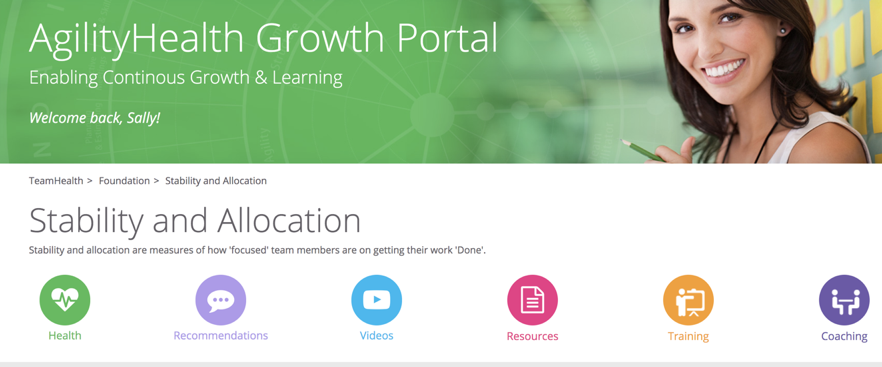 Learning by competency on Healthy & Unhealthy,  Recommendations, Videos, & Resources
https://growthportal.agilityhealthradar.com/
Next Steps
Clarity on Next Steps
Retro of Retro 
Feedback is a gift
5 Mins
Next Steps
Retro of Retro
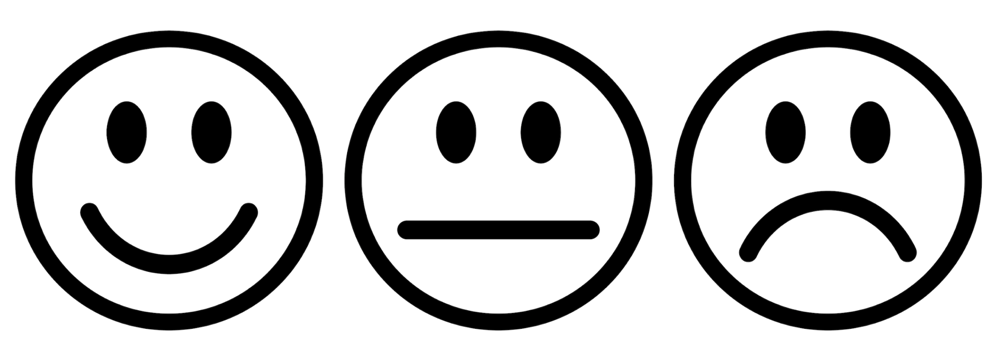 [Speaker Notes: Insert Slido Link here or just ask them to give feedback by showing a reaction]
We Value YOUR Feedback!
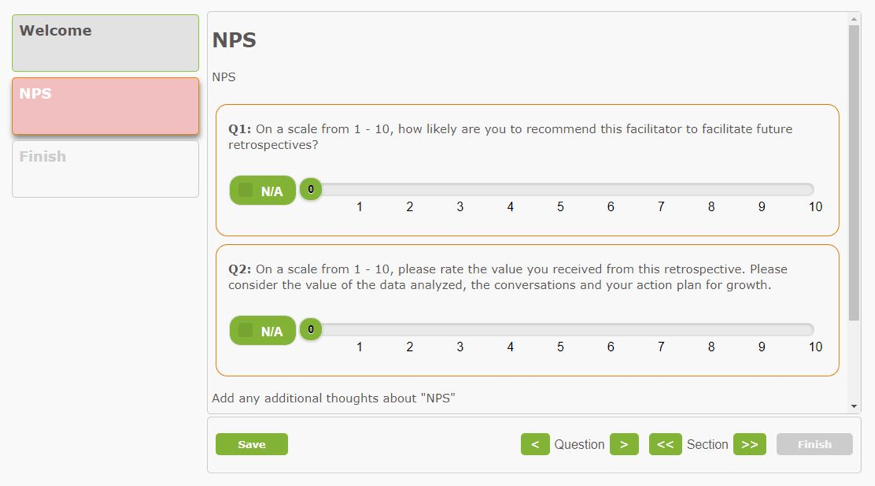